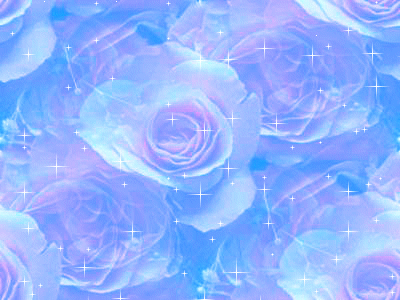 СЛИНГОБУСЫ – КОРМИТЕЛЬНЫЕ  БУСЫ
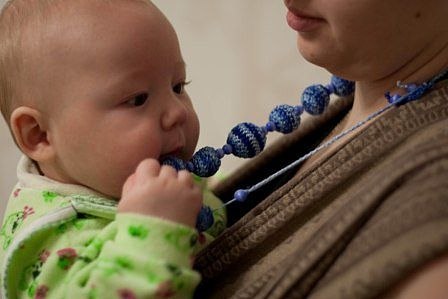 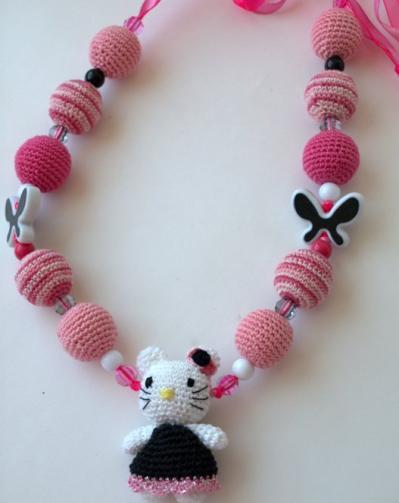 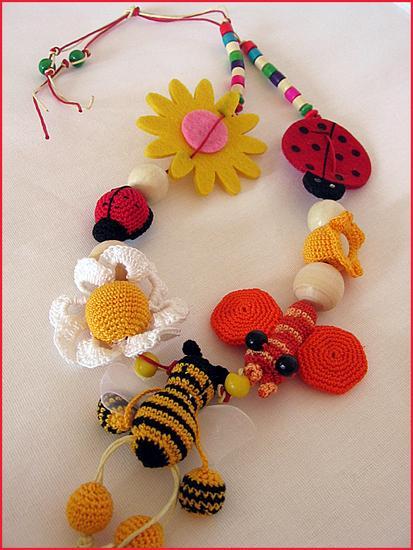 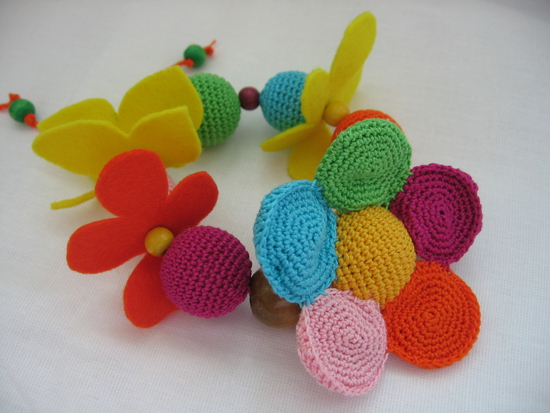 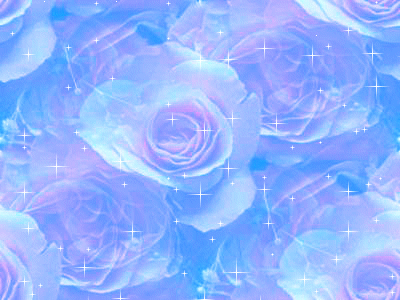 ИГРЫ – ШНУРОВКИ
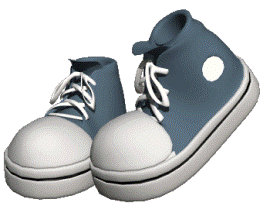 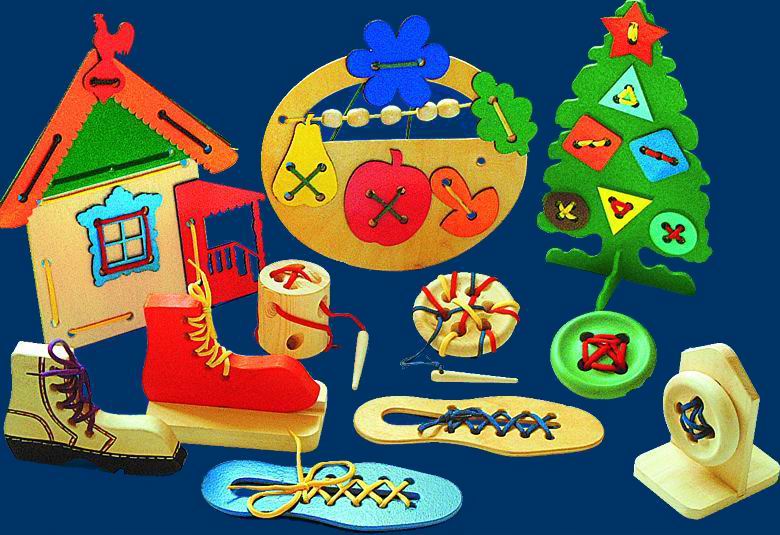 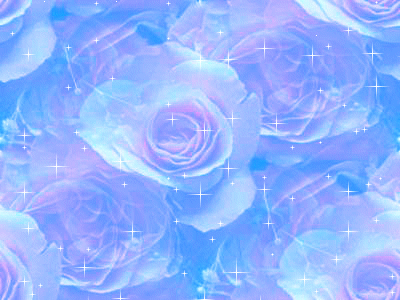 МОЗАЙКА, ПАЗЛЫ, КОНСТРУКТОРЫ
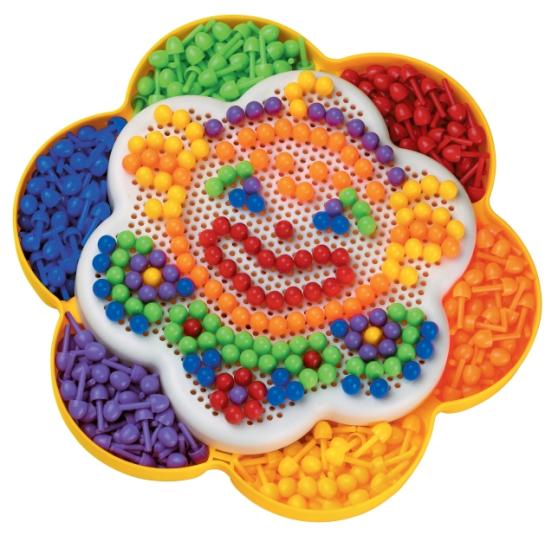 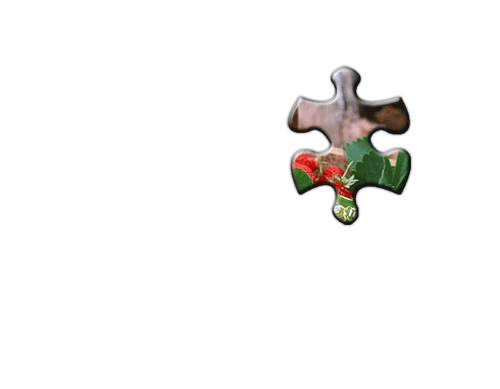 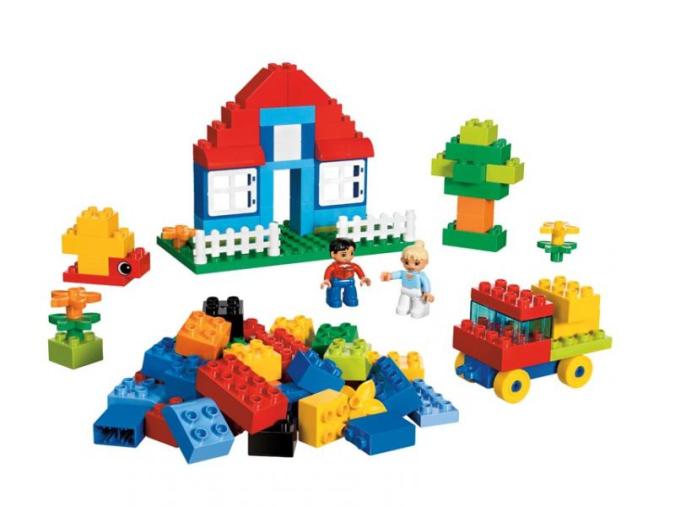 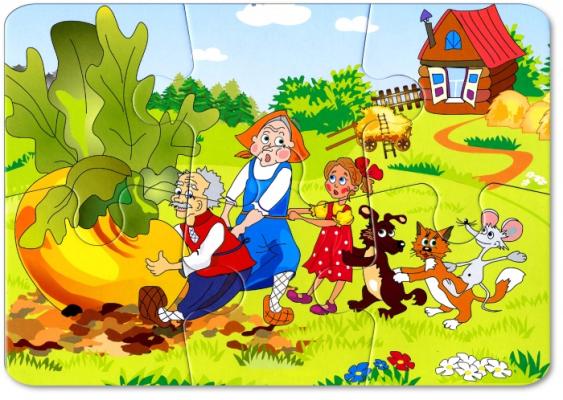 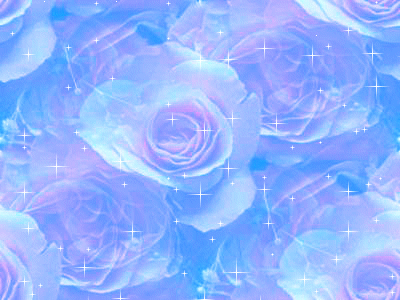 ИГРЫ  С  ПЕСКОМ
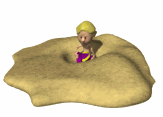 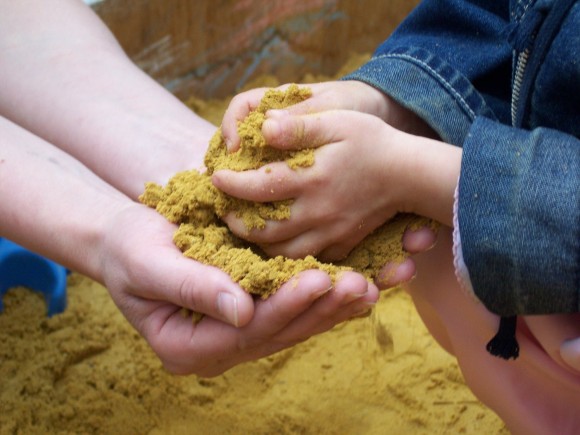 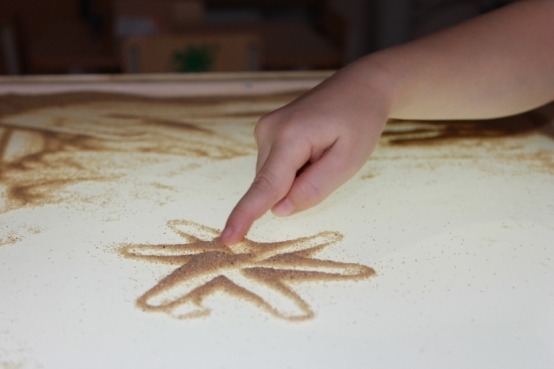 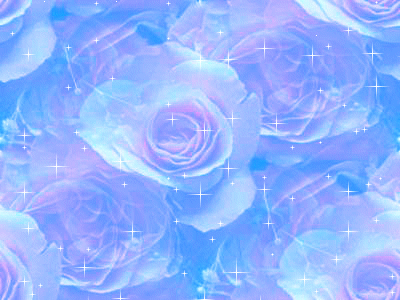 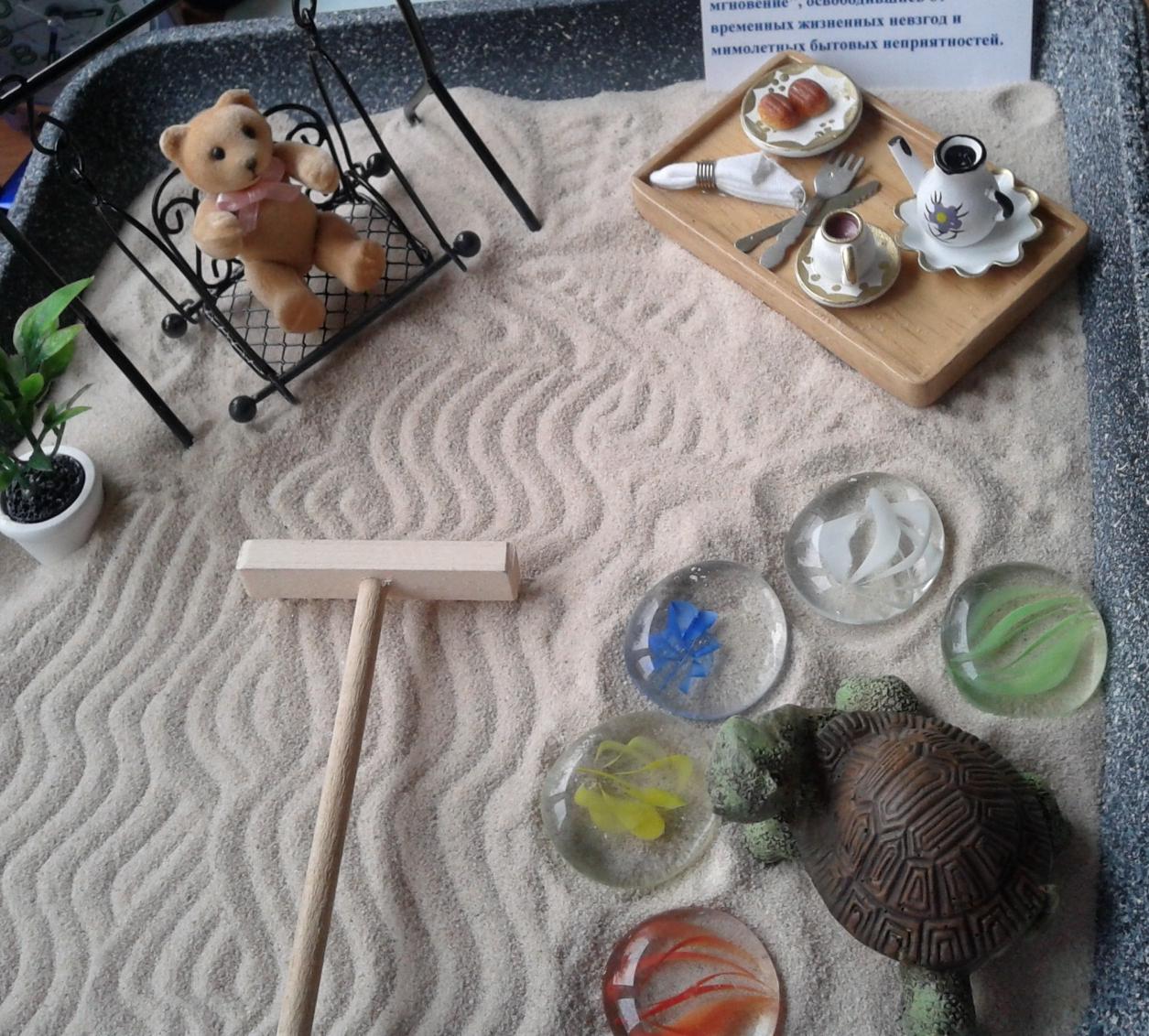 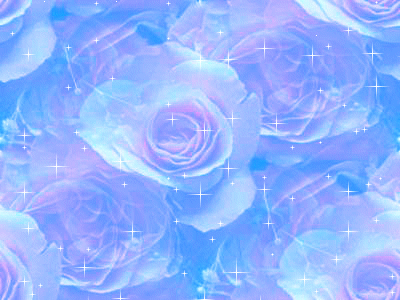 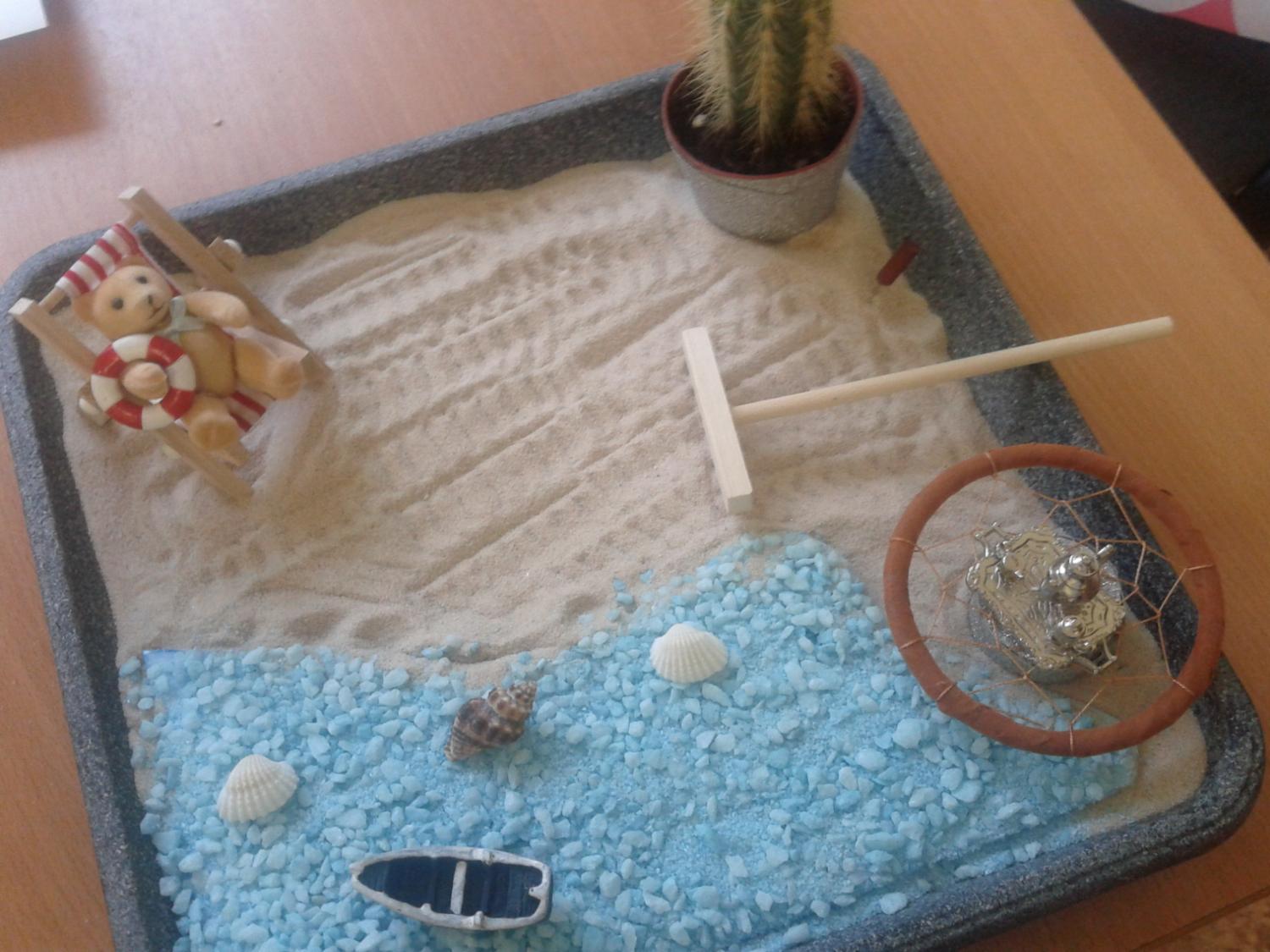 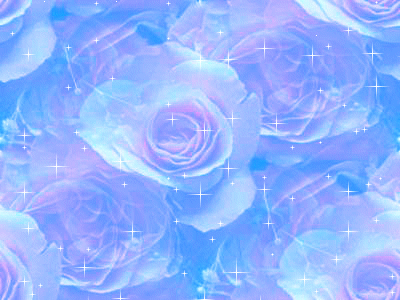 ИГРЫ  С  КРУПАМИ
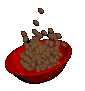 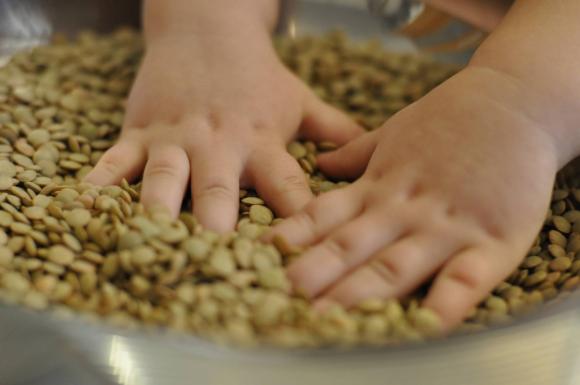 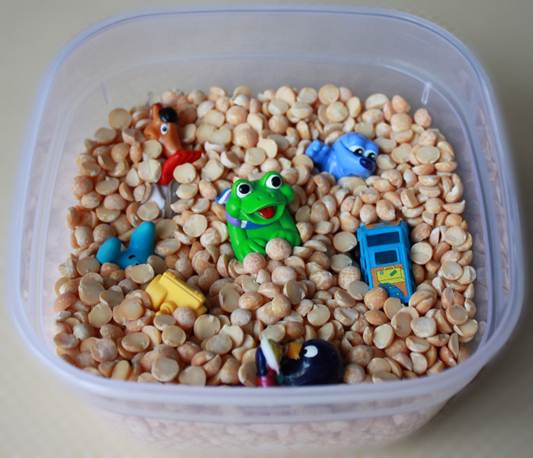 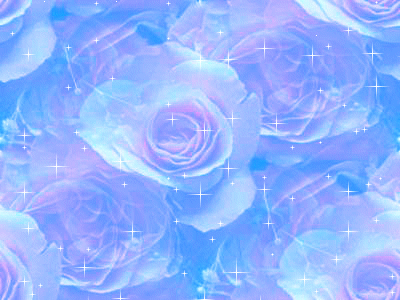 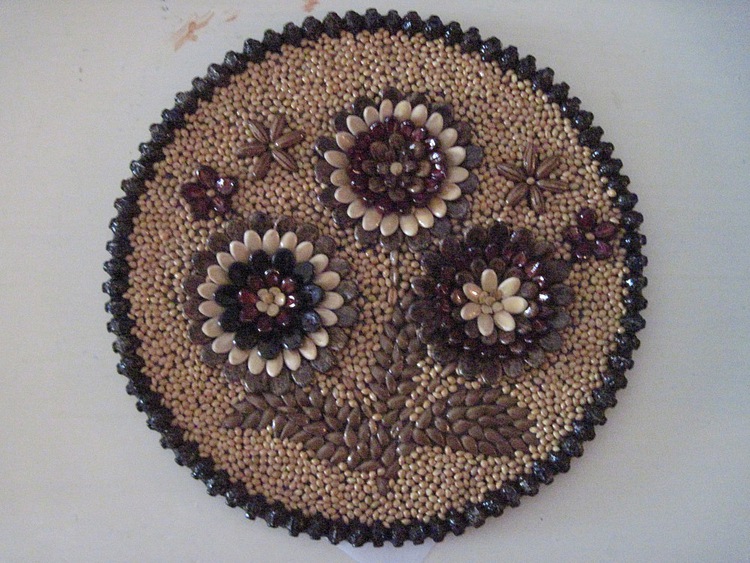 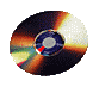 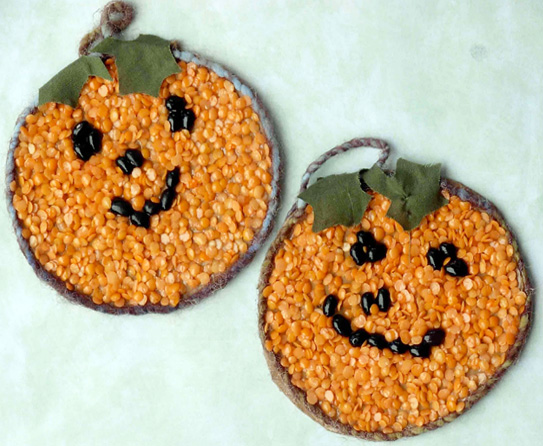 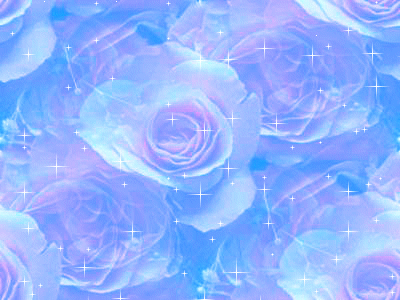 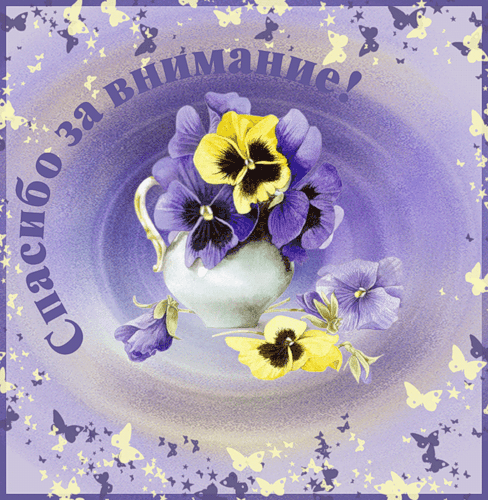 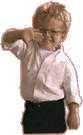 Презентацию выполнила
Святолуцка С. Г.